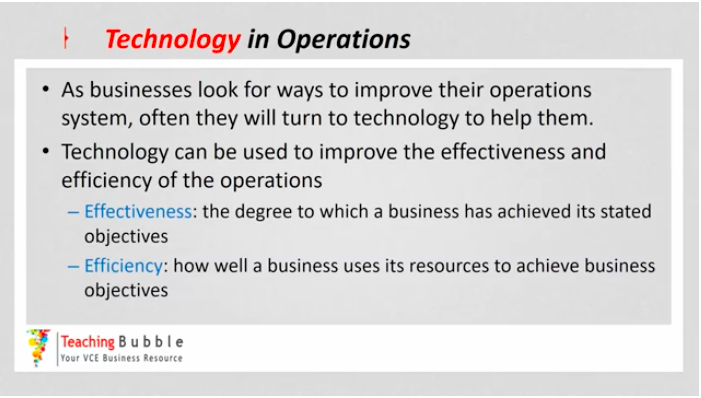 Improving productivity through lean management and waste minimisation
Rising costs and public pressure has meant that many companies have moved away from waste treatment to a waste reduction approach.
This approach can be summarised by the ‘4Rs’:
Reduce
Reuse
Recycle
Recovery